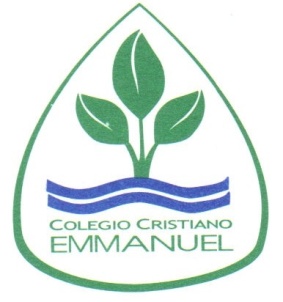 Inercia rotacional y Momento angular
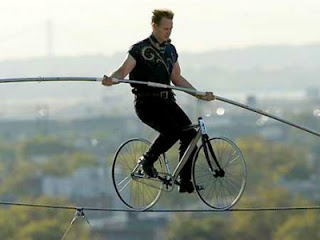 Profesor: Cristian Jofré G.
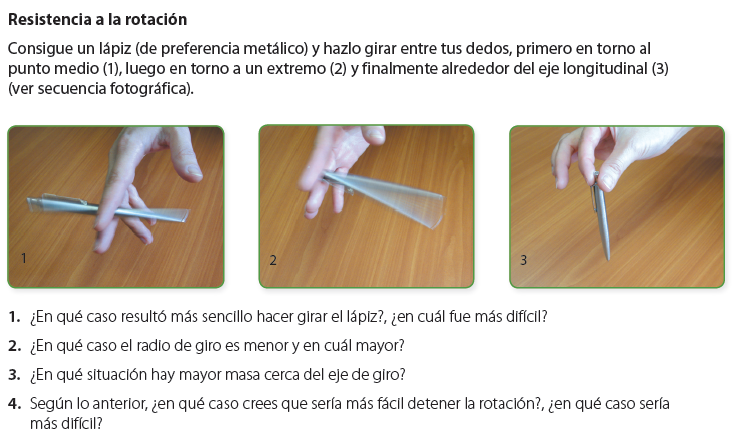 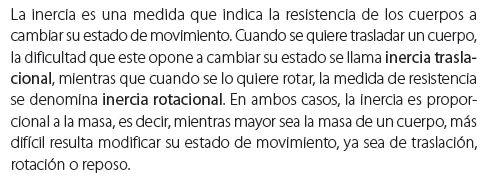 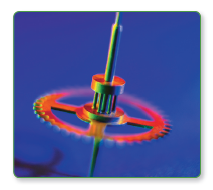 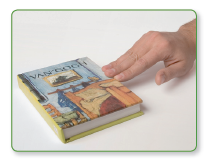 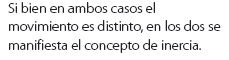 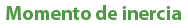 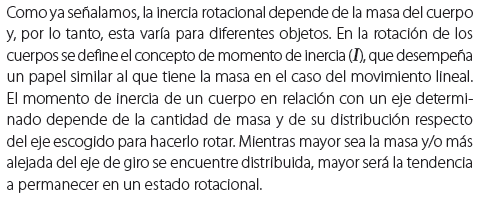 Supongamos una rueda girando, que inicialmente tiene aire en su interior. ¿Será más fácil detenerla si en vez de aire tuviera agua?
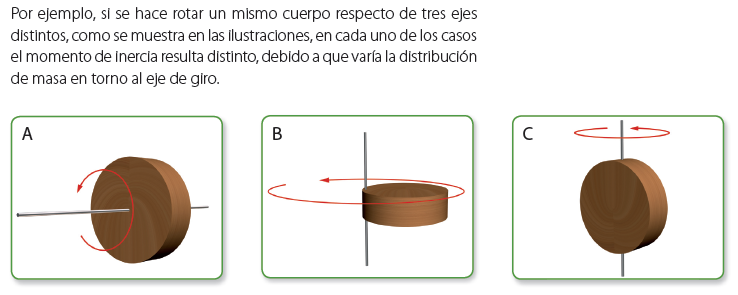 Podemos comprender que el Momento de inercia depende de la cantidad de masa que gira respecto a un eje y de la distancia de la masa a este mismo punto.
Suponiendo que en las imágenes de arriba la masa es constante, ¿en qué situación el momento de inercia será mayor?
R= En B
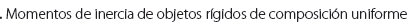 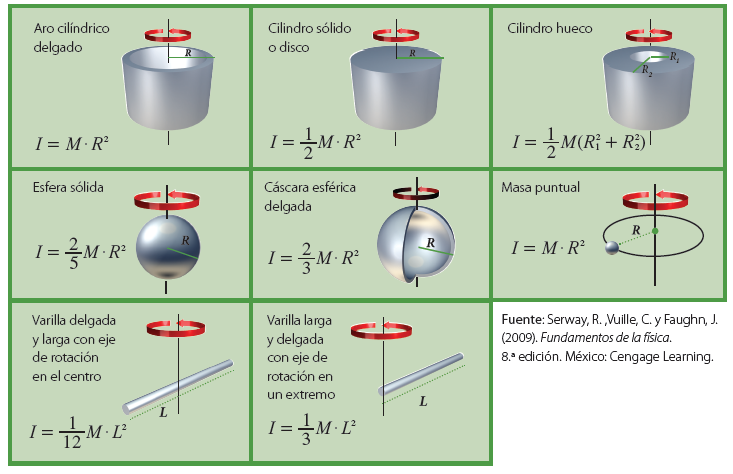 Para efectos prácticos vamos a suponer un objeto puntual de masa (m) que se mueve  a una distancia (R) de su eje de giro.
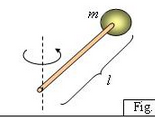 En este caso, calcularemos el momento de inercia como:
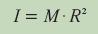 R
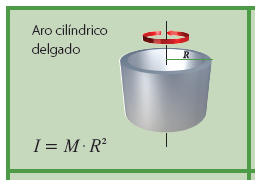 Su unidad de medida en el SI es el kg x m2
Situación similar
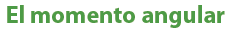 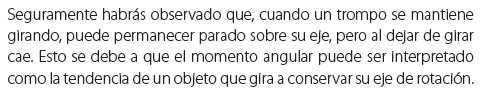 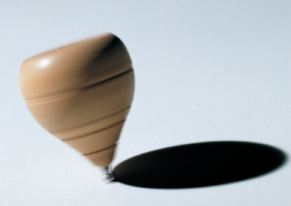 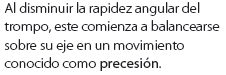 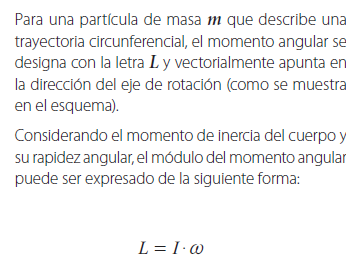 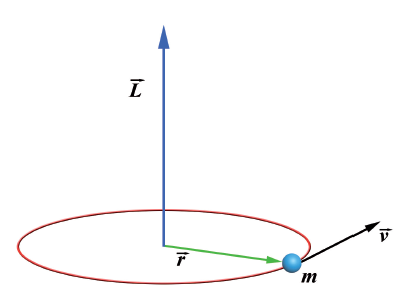 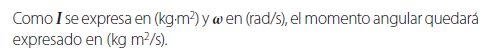 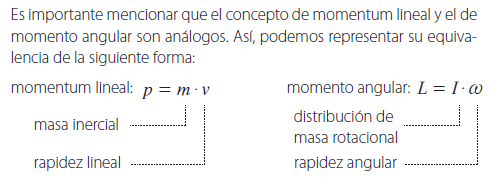 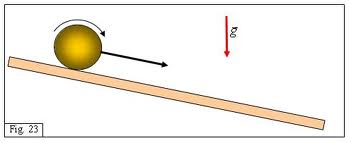 Momento Angular
Momento lineal
Ahora pongamos en práctica
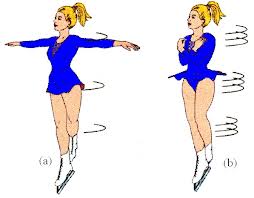 De acuerdo a lo estudiado:
¿Por qué razón una patinadora sobre hielo aumenta su velocidad de giro cuando acerca sus brazos a su cuerpo?
¿En caso (a) o (b) el momento de inercia es mayor? ¿Porqué?
¿En qué caso el momento angular es Mayor? Explique.
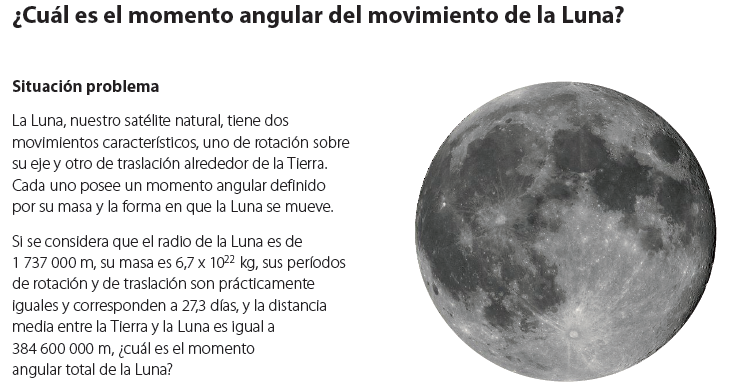